CMSC201 Computer Science I for MajorsLecture 18 – Program Design (cont)
Last Class We Covered
Tuples
Dictionaries
Creating
Accessing
Manipulating
Methods
Dictionaries vs Lists
2
Any Questions from Last Time?
3
Announcement – Survey #2
Available now on Blackboard
Due by Sunday, November 13, at midnight
Check completion under “My Grades”
Some statistics (from Fall 2015):
If they had taken the surveys…
9 students would have gotten an A instead of a B
4 students would have gotten a B instead of a C
9 students would have gotten a C instead of a D
4
Today’s Objectives
To discuss the details of “good code”
To learn how to design a program
How to break it down into smaller pieces
Top Down Design
To introduce two methods of implementation
Top Down and Bottom Up
To learn more about Incremental Programming
5
Motivation
We’ve talked a lot about certain ‘good habits’ we’d like you all to get in while writing code
What are some of them?

 There are two main reasons for this
Readability
Adaptability
6
“Good Code” – Readability
7
Readability
Having your code be readable is important, both for your sanity and anyone else’s
Your TA’s sanity is important

Having highly readable code makes it easier to:
Figure out what you’re doing while writing the code
Figure out what the code is doing when you come back to look at it a year later
Have other people read and understand your code
8
Improving Readability
Improving readability of your code can be accomplished in a number of ways
Comments
Meaningful variable names
Breaking code down into functions
Following consistent naming conventions
Programming language choice
File organization
9
Readability Example
What does the following code snippet do?
def nS(p, c):
    l = len(p)
    if (l >= 4):
        c += 1
        print(p)
        if (l >= 9):
            return p, c
    # FUNCTION CONTINUES...

There isn’t much information to go on, is there?
10
Readability Example
What if I added meaningful variable names?
def nS(p, c):
    l = len(p)
    if (l >= 4):
        c += 1
        print(p)
        if (l >= 9):
            return p, c
    # FUNCTION CONTINUES...
11
Readability Example
What if I added meaningful variable names?
def nextState(password, count):
    length = len(password)
    if (length >= 4):
        count += 1
        print(password)
        if (length >= 9):
            return password, count
    # FUNCTION CONTINUES...
12
Readability Example
And replaced the magic numbers with constants?
def nextState(password, count):
    length = len(password)
    if (length >= 4):
        count += 1
        print(password)
        if (length >= 9):
            return password, count
    # FUNCTION CONTINUES...
13
Readability Example
And replaced the magic numbers with constants?
def nextState(password, count):
    length = len(password)
    if (length >= MIN_LENGTH):
        count += 1
        print(password)
        if (length >= MAX_LENGTH):
            return password, count
    # FUNCTION CONTINUES...
14
Readability Example
And added vertical space?
def nextState(password, count):
    length = len(password)
    if (length >= MIN_LENGTH):
        count += 1
        print(password)
        if (length >= MAX_LENGTH):
            return password, count
    # FUNCTION CONTINUES...
15
Readability Example
And added vertical space?
def nextState(password, count):
    length = len(password)


    if (length >= MIN_LENGTH):
        count += 1
        print(password)


        if (length >= MAX_LENGTH):
            return password, count
    # FUNCTION CONTINUES...
16
Readability Example
Maybe even some comments?
def nextState(password, count):
    length = len(password)


    if (length >= MIN_LENGTH):
        count += 1
        print(password)


        if (length >= MAX_LENGTH):
            return password, count
    # FUNCTION CONTINUES...
17
Readability Example
Maybe even some comments?
def nextState(password, count):
    length = len(password)

    # if long enough, count as a password
    if (length >= MIN_LENGTH):
        count += 1
        print(password)

        # if max length, don't do any more
        if (length >= MAX_LENGTH):
            return password, count
    # FUNCTION CONTINUES...
18
Readability Example
Now the purpose of the code is a bit clearer!
You can see how small, simple changes increase the readability of a piece of code

This is actually part of a function that creates a list of the passwords for a swipe-based login system on an Android smart phone
Dr. Gibson wrote a paper on this, available here
19
Commenting
20
Commenting is an “Art”
Though it may sound pretentious, it’s true

There are NO hard and fast rules for when a piece of code should be commented
Only guidelines
NOTE: This doesn’t apply to required comments like file headers and function headers!
21
General Guidelines
If you have a complex conditional, give a brief overview of what it accomplishes
# check if car fits customer criteria
if color == "black" and int(numDoors) > 2 \
        and float(price) < 27000:

If you did something you think was clever, comment that piece of code
So that “future you” will understand it!
22
General Guidelines
If you have a complex conditional, give a brief overview of what it accomplishes
# check if car fits customer criteria
if color == "black" and int(numDoors) > 2 \
        and float(price) < 27000:

If you did something you think was clever, comment that piece of code
So that “future you” will understand it!
This backslash symbol tells Python that the code will continue on the next line.
23
General Guidelines
Don’t write obvious comments
# iterate over the list
for item in myList:

Don’t comment every line
# initialize the loop variable
choice = 1
# loop until user chooses 0
while choice != 0:
24
General Guidelines
Do comment “blocks” of code

# calculate tip and total - if a party is
# large, set percent to minimum of 15%
if (numGuests > LARGE_PARTY):
    percent = MIN_TIP

tip = bill * percent
total = bill + tip
25
General Guidelines
Do comment nested loops and conditionals
listFib   = [0, 1, 1, 2, 3, 5, 8, 13, 21, 34]
listPrime = [2, 3, 5, 7, 11, 13, 17, 19, 23, 29]

# iterate over both lists, checking to see if each
# fibonacci number is also in the prime list
for num1 in listFib:
    for num2 in listPrime:
        if (num1 == num2):
            print(num1, "is both a prime and a \                         Fibonacci number!")
26
General Guidelines
Do comment very abbreviated variables names (especially those used for constants)
You can even put the comment at the end of the line!

MIN_CH   = 1
MAX_CH   = 5
MENU_EX  = 5     
P1_MARK  = "x"
P2_MARK  = "o"
# minimum choice at menu
# maximum choice at menu
# menu choice to exit (stop)
# player 1's marker
# player 2's marker
27
Side Note: Global Constants
Globals are variables declared outside of any function (including main() )
Accessible to all functions and code in the file

Your programs may not have global variables
Your programs may use global constants
In fact, constants should generally be global
28
Side Note: Global Constants
A constant defines a number (or string) once, and we use the constant instead of the value

Constants are often used in multiple functions
Being global means they’re available to all functions

A global variable will show up in a different font color from regular variables or code
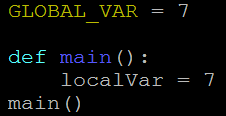 29
“Good Code” – Adaptability
30
Adaptability
Often, what a program is supposed to do evolves and changes as time goes on
Well-written flexible programs can be easily altered to do something new
Rigid, poorly written programs often take a lot of work to modify
When coding, keep in mind that you might want to change or extend something later
31
Adaptability: Example
Remember how we talked about not using “magic numbers” in our code?
Bad:

def makeSquareGrid():
	temp = []
	for i in range(0, 10):
		temp.append([0] * 10)
	return temp
Good:

def makeSquareGrid():
	temp = []
	for i in range(0, GRID_SIZE):
		temp.append([0] * GRID_SIZE)
	return temp
0 and 1 are not “magic” numbers – why?
32
Adaptability: Example
We can change makeSquareGrid() to be an even more flexible function
Better:

def makeSquareGrid(size):
	temp = []
	for i in range(0, size):
		temp.append([0] * size)
	return temp

# call makeSquareGrid
grid = makeSquareGrid(GRID_SIZE)
Good:

def makeSquareGrid():
	temp = []
	for i in range(0, GRID_SIZE):
		temp.append([0] * GRID_SIZE)
	return temp
33
Solving Problems
34
Simple Algorithms
Input
What information we will be given, or will ask for

Process
The steps we will take to reach our specific goal

Output
The final product that we will produce
35
More Complicated Algorithms
We can apply the same principles of input, process, output to more complicated algorithms and programs

There may be multiple sets of input/output, and we may perform more than one process
36
Complex Problems
If we only take a problem in one piece, it may seem too complicated to even begin to solve
A program that recommends classes to take based on availability, how often the class is offered, and the professor’s rating
Creating a video game from scratch
37
Top Down Design
38
Top Down Design
Computer programmers often use a divide and conquer approach to problem solving: 
Break the problem into parts
Solve each part individually
Assemble into the larger solution

One component of this technique is known as top down design
39
Top Down Design
Breaking the problem down into pieces makes it more manageable to solve

Top-down design is a process in which:
A big problem is broken down into small sub-problems
Which can themselves be broken down into even smaller sub-problems
And so on and so forth…
40
Top Down Design: Illustration
First, start with a clear statement of the problem or concept

A single big idea
Big Idea
41
Top Down Design: Illustration
Next, break it down into several parts
Big Idea
Part 1
Part 2
Part 3
42
Top Down Design: Illustration
Next, break it down into several parts
If any of those parts can be further broken down, then the process continues…
Big Idea
Part 1
Part 2
Part 3
Part 2.A
Part 2.B
Part 2.C
Part 3.A
Part 3.B
43
Top Down Design: Illustration
And so on…
Big Idea
Part 1
Part 2
Part 3
Part 2.A
Part 2.B
Part 2.C
Part 3.A
Part 3.B
Part 2.B.1
Part 2.B.2
44
Top Down Design: Illustration
Your final design might look like this chart, which shows the overall structure of the smaller pieces that together make up the “big idea” of the program
Big Idea
Part 1
Part 2
Part 3
Part 2.A
Part 2.B
Part 2.C
Part 3.A
Part 3.B
Part 2.B.1
Part 2.B.2
45
Top Down Design: Illustration
This is like an upside-down “tree,” where each of the nodes represents a process (or a function)
Big Idea
Part 1
Part 2
Part 3
Part 2.A
Part 2.B
Part 2.C
Part 3.A
Part 3.B
Part 2.B.1
Part 2.B.2
46
Top Down Design: Illustration
The bottom nodes are “leaves” that represent pieces that need to be developed
They are then recombined to create the solution to the original problem
Big Idea
Part 1
Part 2
Part 3
Part 2.A
Part 2.B
Part 2.C
Part 3.A
Part 3.B
Part 2.B.1
Part 2.B.2
47
Analogy: Paper Outline
Think of it as an outline for a paper you’re writing for a class assignment

You don’t just start writing things down!
You come up with a plan of the important points you’ll cover, and in what order
This helps you to formulate your thoughts as well
48
Implementing a Design in Code
49
Bottom Up Implementation
Develop each of the modules separately
Test that each one works as expected
Then combine into their larger parts
Continue until the program is complete
Big Idea
Part 1
Part 2
Part 3
Part 2.A
Part 2.B
Part 2.C
Part 3.A
Part 3.B
Part 2.B.1
Part 2.B.2
50
Bottom Up Implementation
To test your functions, you will probably use main() as a (temporary) test bed
You can even call it testMain() if you want

Call each function with different test inputs
How does function ABC handle zeros?
Does this if statement work right if XYZ?
Ensure that functions “play nicely” together
51
Top Down Implementation
Create “dummy” functions that fulfill the requirements, but don’t perform their job
For example, a function that is supposed to take in a file name and return the weighted grades; it takes in a filename, but then simply returns a 1
Write up a “functional” main() that calls these dummy functions
Helps to pinpoint other functions you may need
52
Which To Choose?
Top down?  Or bottom up?

It’s up to you!
As you do more programming, you will develop your own preference and style

For now, just use something – don’t code up everything at once without testing anything!
53
Design Example
54
Questions when Designing
What is the “big picture” problem?

What sort of tasks do you need to handle?
What functions would you make?
How would they interact?
What does each function take in and return?

What will your main() look like?
55
In-Class Example
A program that recommends classes to take based on availability, how often the class is offered, and the professor’s rating

Spend a few minutes brainstorming now
“Big picture” problem
Tasks that need to be handled
What main() looks like
56
In-Class Example
Specifics:
Get underlying data:
Availabilities (probably read in from a file)
Class offering frequency (again, from a file)
Professor rating (from, you guessed it, a file)
How to obtain this information in the first place?
Ask user what courses they want to take
Find out how many semesters they have left
etc…
57
Incremental Development
58
What is Incremental Development?
Developing your program in small increments

Program a small piece of the program
Run and test your program
Ensure the recently written code works
Address any errors and fix any bugs
Return to step 1
59
Why Use Incremental Development?
Incremental development:
Makes a large project more manageable
Leads to higher quality code
Makes it easier to find and correct errors
Is faster for large projects
May seem like you’re taking longer since you test at each step, but faster in the long run
60
Debugging Woes
Writing code is easy...
Writing code that works correctly is HARD

Sometimes the hardest part of debugging is finding out where the error is coming from
And solving it is the easy part (sometimes!)
If you only wrote one function, you can start by looking there for the error
61
Announcements
Survey #2 is out
Due Sunday, Nov 13 @ 11:59 PM

Project 1 is due next Wednesday
It is much harder than the homeworks
No collaboration allowed
Start early
Think before you code
Come to office hours
62